МИНИСТЕРСТВО НАУКИ И ОБРАЗОВАНИЯ РОССИЙСКОЙ ФЕДЕРАЦИИ
Федеральное государственное бюджетное образовательное учреждение высшего образования
 «Уральский государственный экономический университет»
Некоторые аспекты маркетинга образовательных услуг в высших учебных заведениях
Агабабаева Нурай, 
Градобоева Александра
УрГЭУ, 2 курс
Маркетинг образовательных услуг вуза -  деятельность высшего учебного заведения по продвижению программ профессиональной подготовки, включающая изучение спроса, разработку востребованных предложений с учетом рыночной ситуации и запросов работодателей, внедрение образовательных услуг, отвечающих потребительским предпочтениям с целью повышения конкурентоспособности образовательного учреждения
Субъекты высшего образования
потребители образовательных услуг               студенты
 покупатели образовательных услуг 
 заказчики образовательных услуг                    работодатели
 мегазаказчик образовательных услуг              государство
родители
студентов
Особенности образовательной услуги
неосязаемость услуги до момента ее приобретения;
неотделимость услуги от ее источника;
непостоянство качества образовательной услуги;
несохраняемость образовательная услуга
Анализ рынка высшего образования г. Екатеринбурга
рост количества потенциальных потребителей образовательных услуг вузов, ведущих подготовку по направлениям бакалавриата и специалитета;
функционирование множества учебных заведений, ведущих подготовку по одним и тем же направлениям;
сокращение количества бюджетных мест в вузах;
повышение конкуренции вузов;
создание корпоративных университетов крупных копаний (УГМК);
популяризация онлайн курсов, краткосрочных образовательных программ;
активное сотрудничество вузов со школами и колледжами
Численность студентов государственных вузов г. Екатеринбурга, 2023 г*
*Составлено автором
Коэффициент Херфиндаля–Хиршмана = 1751,5, рынок образовательных услуг государственных учреждений высшего образования является умеренно концентрированным
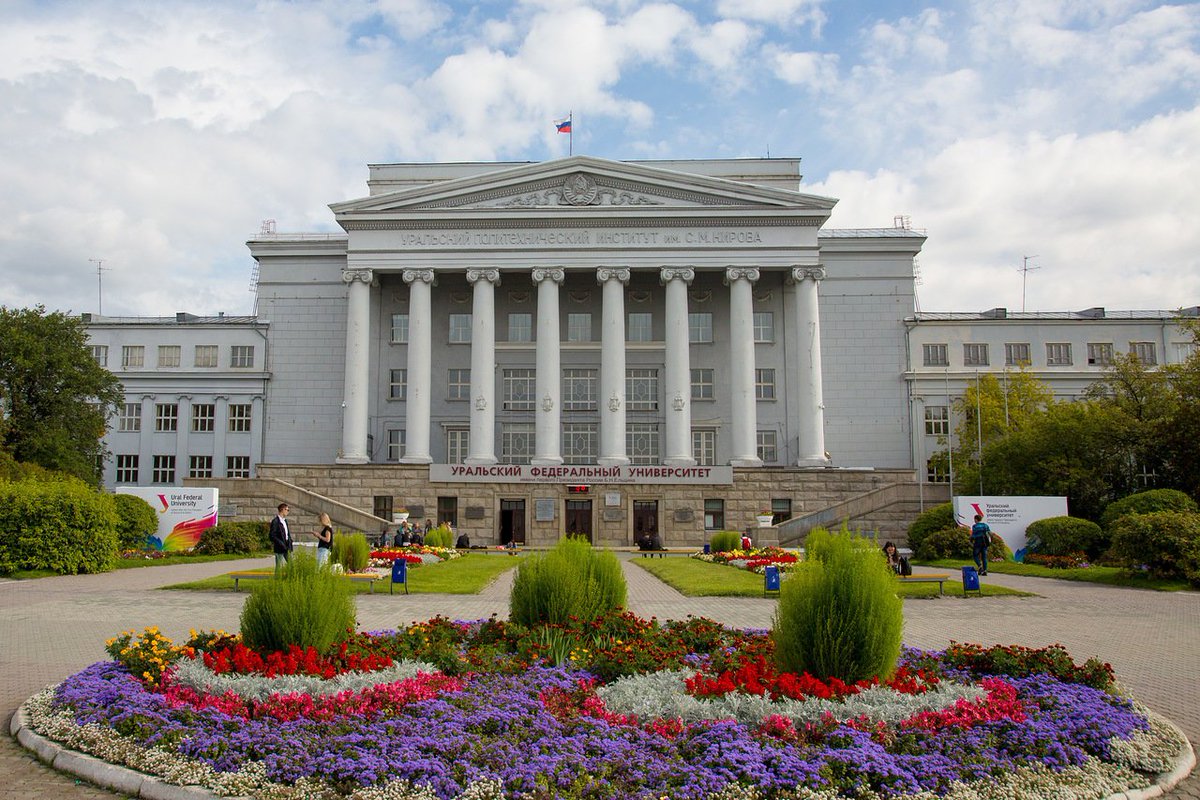 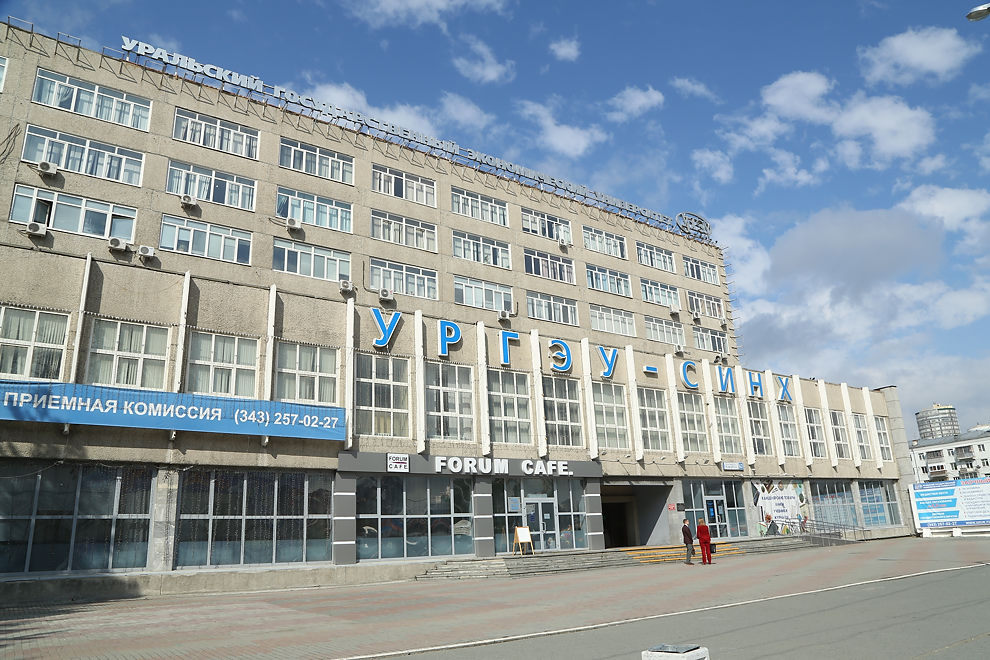 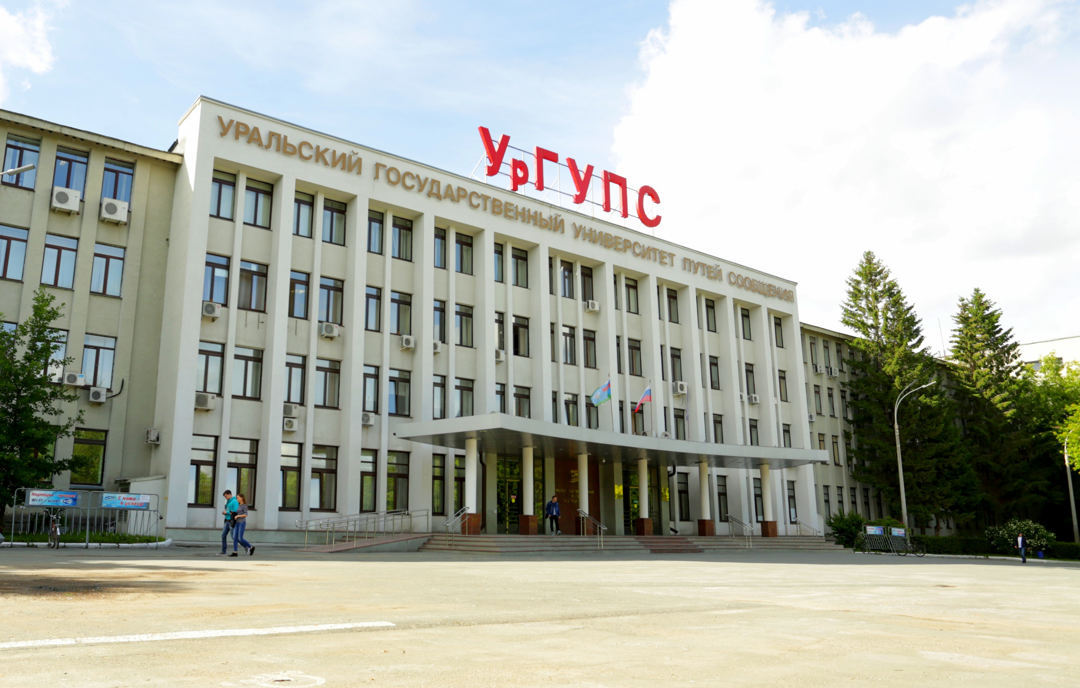 УрГЭУ
УрГУПС
УрФУ
Спасибо за внимание!